HOME
CASE HISTORY
EVIDENCE
CONCLUSION
API
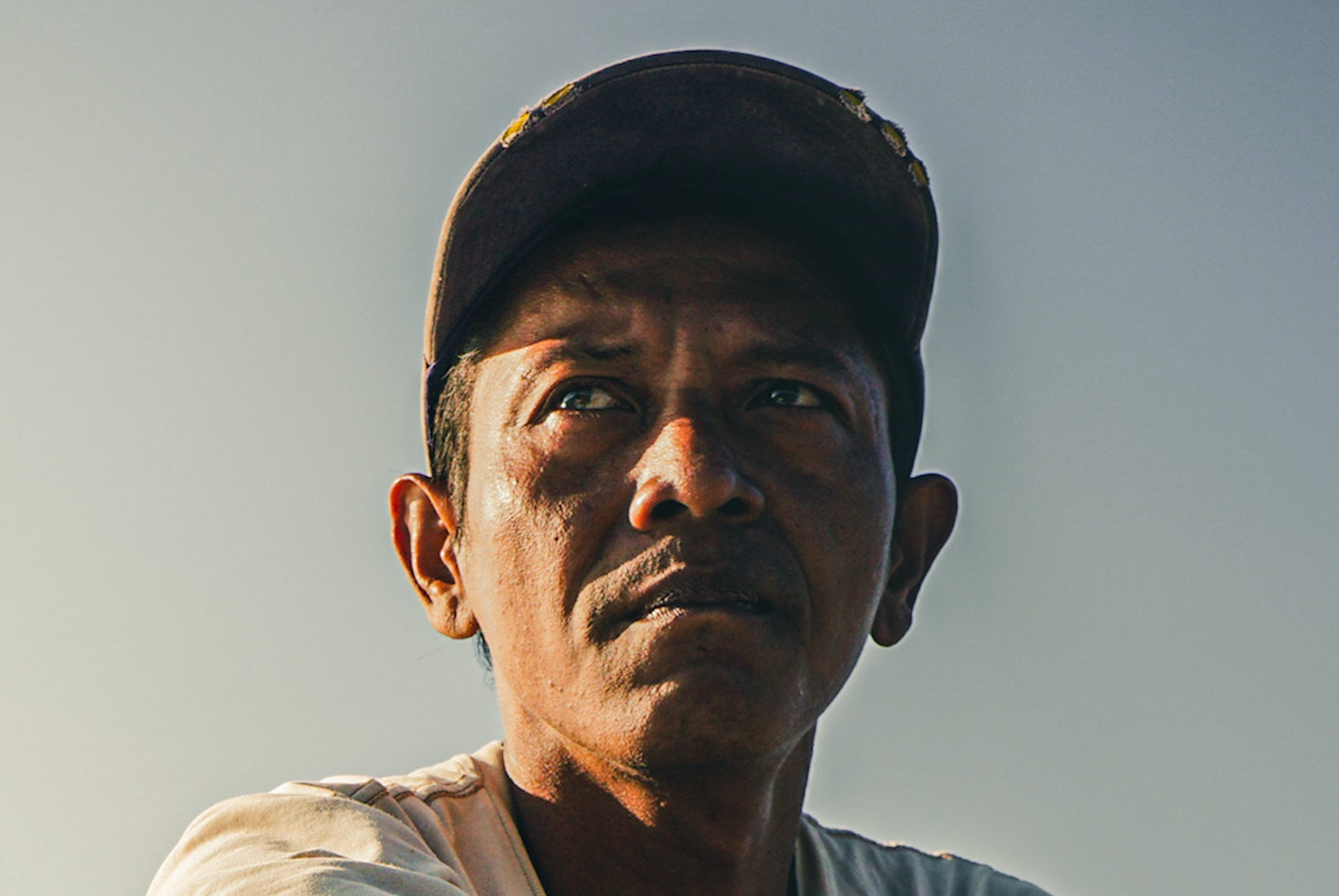 60-year-old man with low-risk metastatic castration sensitive prostate cancer
Photo by Alief Priyanto on Unsplash
Managing apalutamide-associated skin rash AE
Case courtesy of Dr Kohei HASHIMOTO, Sapporo Medical University School of Medicine
Disclaimer
These case studies include information about Janssen products, some of which may not be approved for the treatment of patients in Asia Pacific.

Any such data shared in this case study is for obtaining feedback, and/or for educational purposes and should not be interpreted as intent to promote unapproved uses. 

Janssen prohibits the promotion of unapproved uses in any fashion and complies with all applicable laws, regulations, and company policies.

Please refer to the relevant SmPC of any compounds mentioned in this case study for full prescribing information. As prescribing information may vary from country to country, please refer to your local prescribing information for complete details.
Case courtesy of Dr Kohei HASHIMOTO, Sapporo Medical University School of Medicine
CLINICAL PRESENTATION
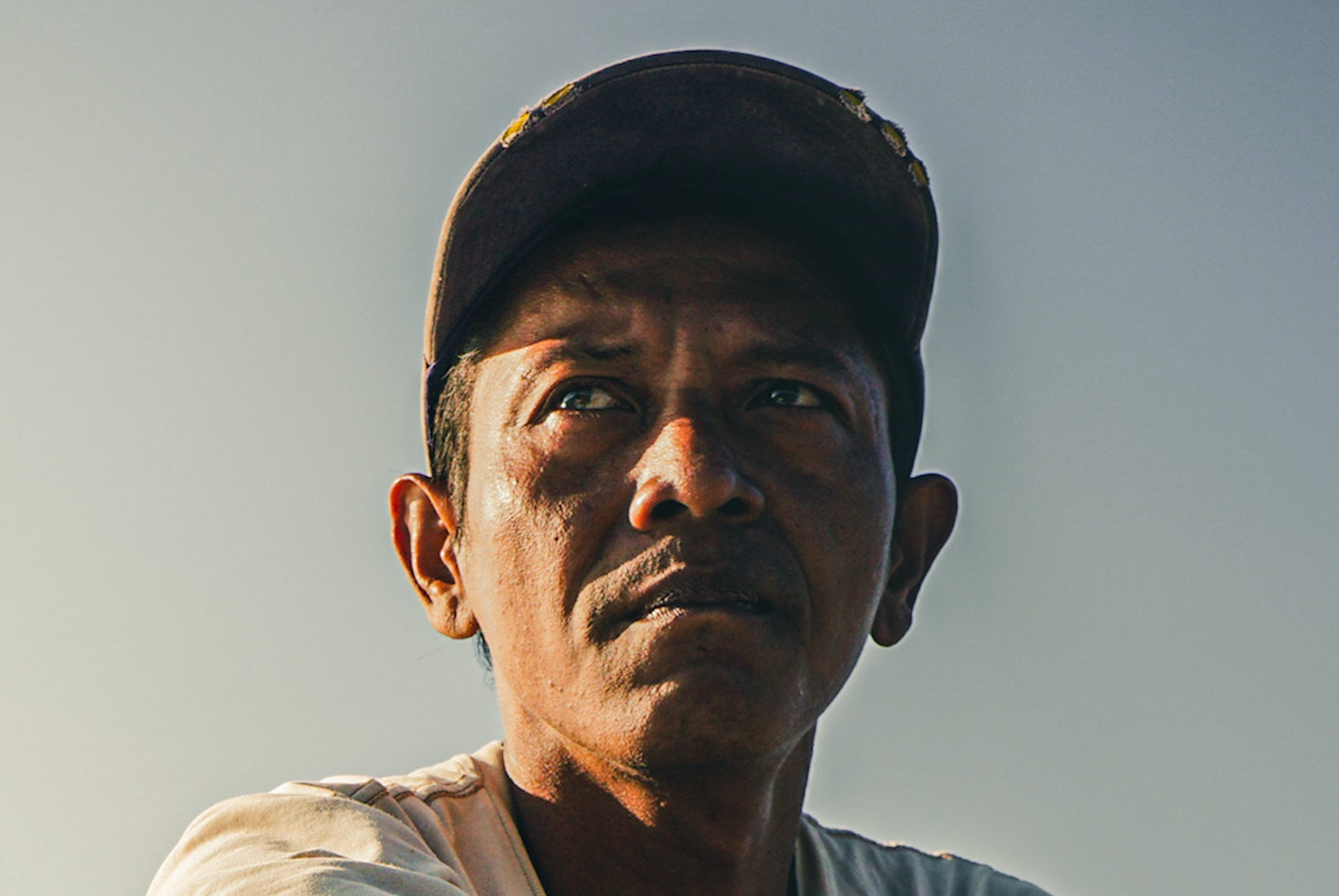 60-year-old man with low-risk metastatic castration sensitive prostate cancer
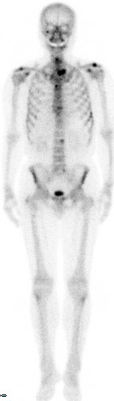 Photo by Alief Priyanto on Unsplash
Age: 60　
T2aN0M0
iPSA 10.13 ng/ml　
Gleason score 5+4
Adenocarcinoma
IMRT 78Gy+ADT
PSA 2.85
Multiple bone metastasis
PSA 
recurrence
Low risk mCSPC
GS5+4
Bone metastasis:2
ADT, androgen deprivation therapy; GS, Gleason score; IMRT, intensity-modulated radiotherapy; mCSPC, metastatic castration sensitive prostate cancer; PSA, prostate specific antigen.
Case courtesy of Dr Kohei HASHIMOTO, Sapporo Medical University School of Medicine
PsA levels following apalutamide
Age: 60　
T2aN0M0
iPSA 10.13 ng/ml　
Gleason score 5+4
Adenocarcinoma
IMRT 78Gy+ADT
PSA 2.85
Multiple bone metastasis
PSA 
recurrence
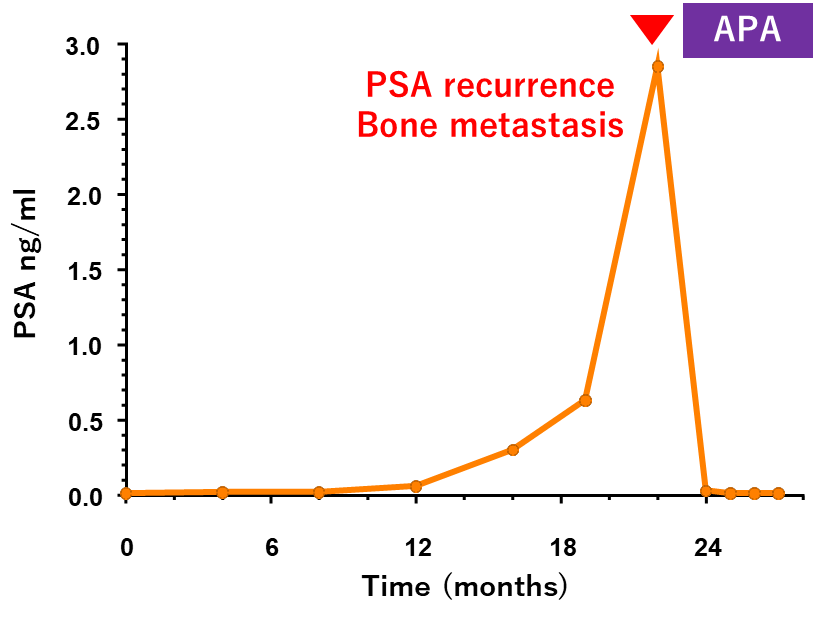 ADT, androgen deprivation therapy; APA, apalutamide; IMRT, intensity-modulated radiotherapy; mCSPC, metastatic castration sensitive prostate cancer; PSA, prostate specific antigen.
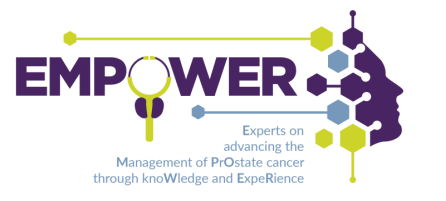 Case courtesy of Dr Kohei HASHIMOTO, Sapporo Medical University School of Medicine
Apalutamide-associated skin rash
Age: 60　
T2aN0M0
iPSA 10.13 ng/ml　
Gleason score 5+4
Adenocarcinoma
IMRT 78Gy+ADT
PSA 2.85
Multiple bone metastasis
PSA 
recurrence
ADT + apalutamide
180mg
240mg
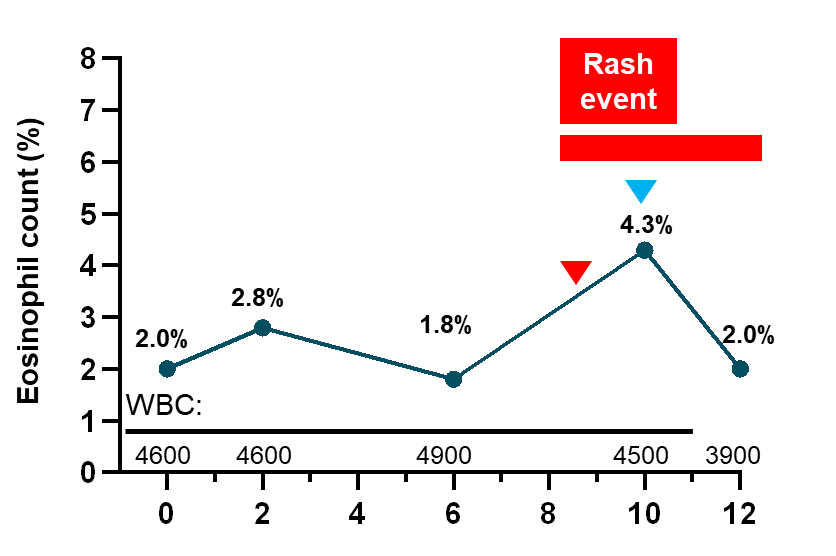 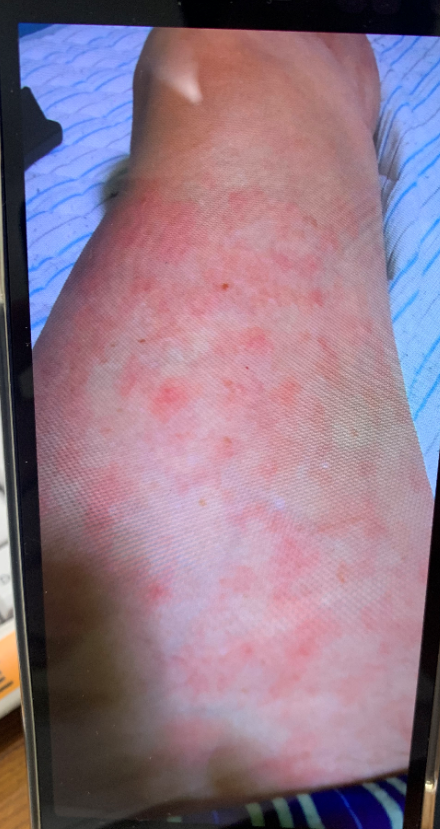 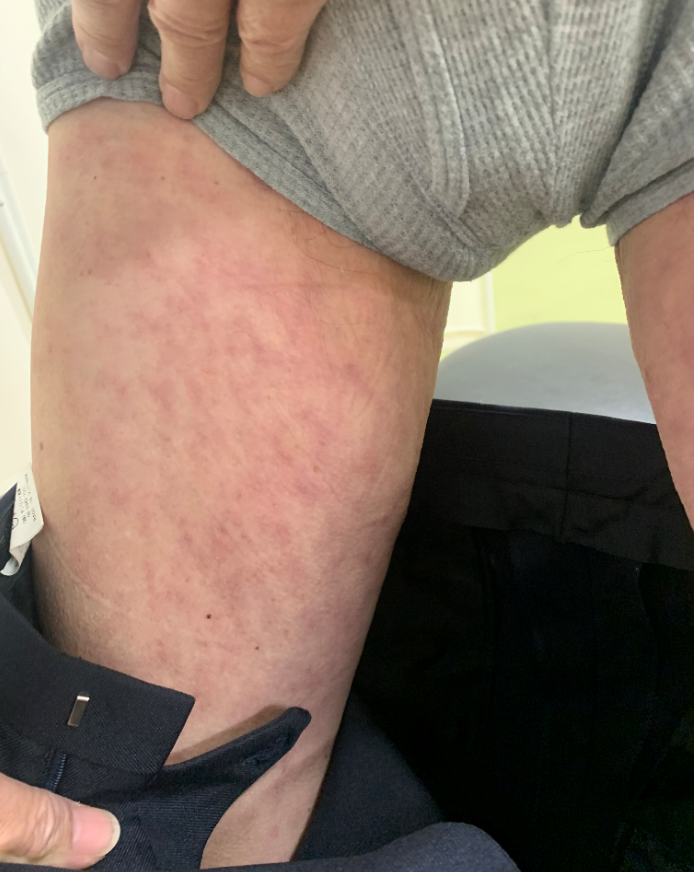 Levocetirizine 5mg
 (a second-generation antihistamine)
Wheal-like, papular rash Grade2 
24 days
ADT, androgen deprivation therapy; IMRT, intensity-modulated radiotherapy; mCSPC, metastatic castration sensitive prostate cancer; PSA, prostate specific antigen.
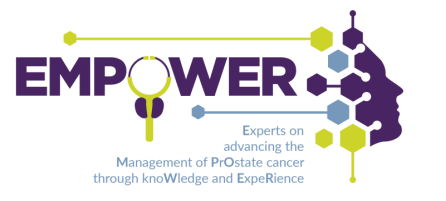 MANAGING APALUTAMIDE-ASSOCIATED SKIN RASH AE
TITAN study: Adverse events
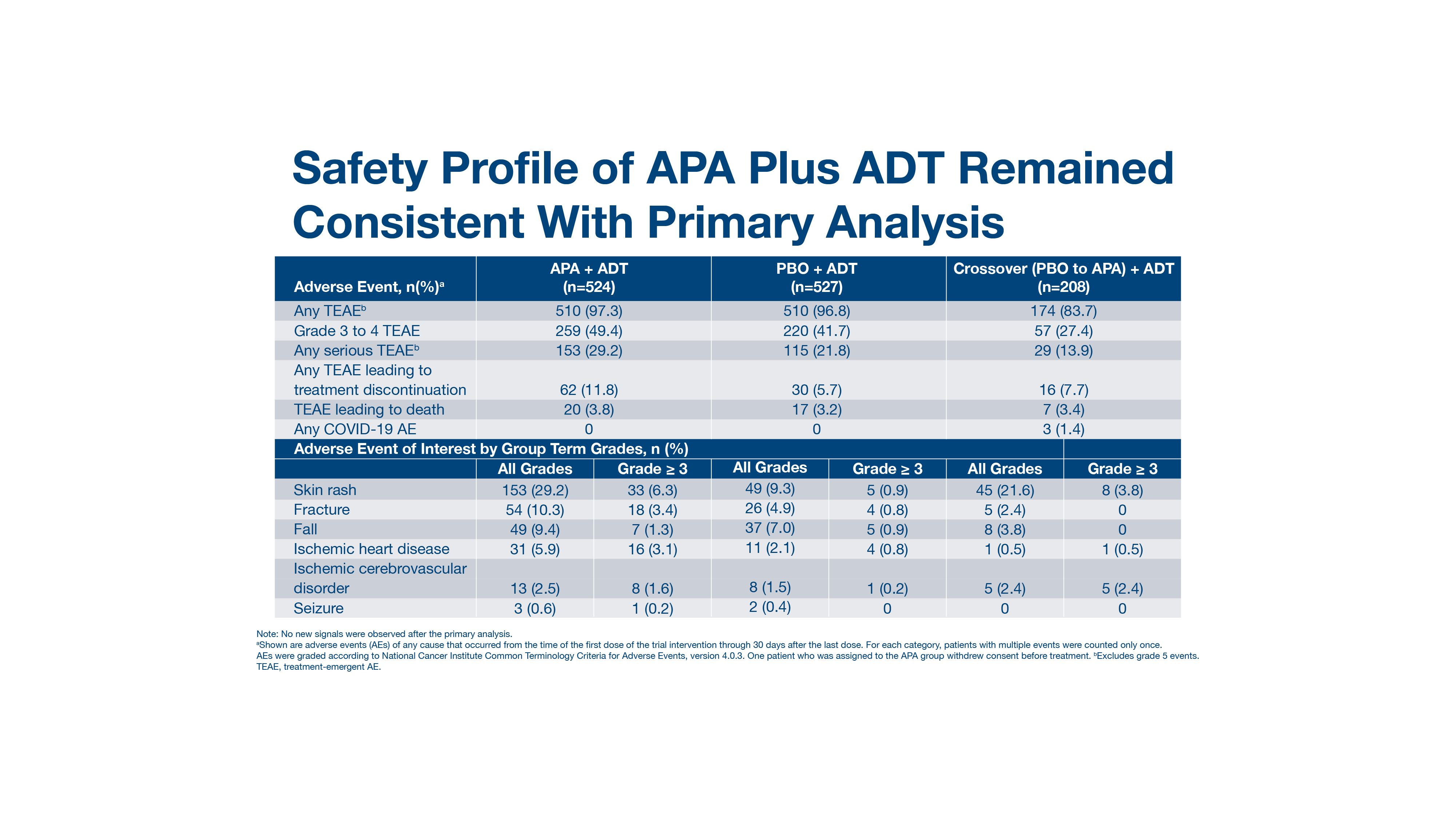 ADT, androgen deprivation therapy; APA, apalutamide; TEAE, treatment-emergent adverse event; PBO, placebo.
1. Chi KN, et al. Genitourinary Cancers Symposium 2021 Abstract #11.
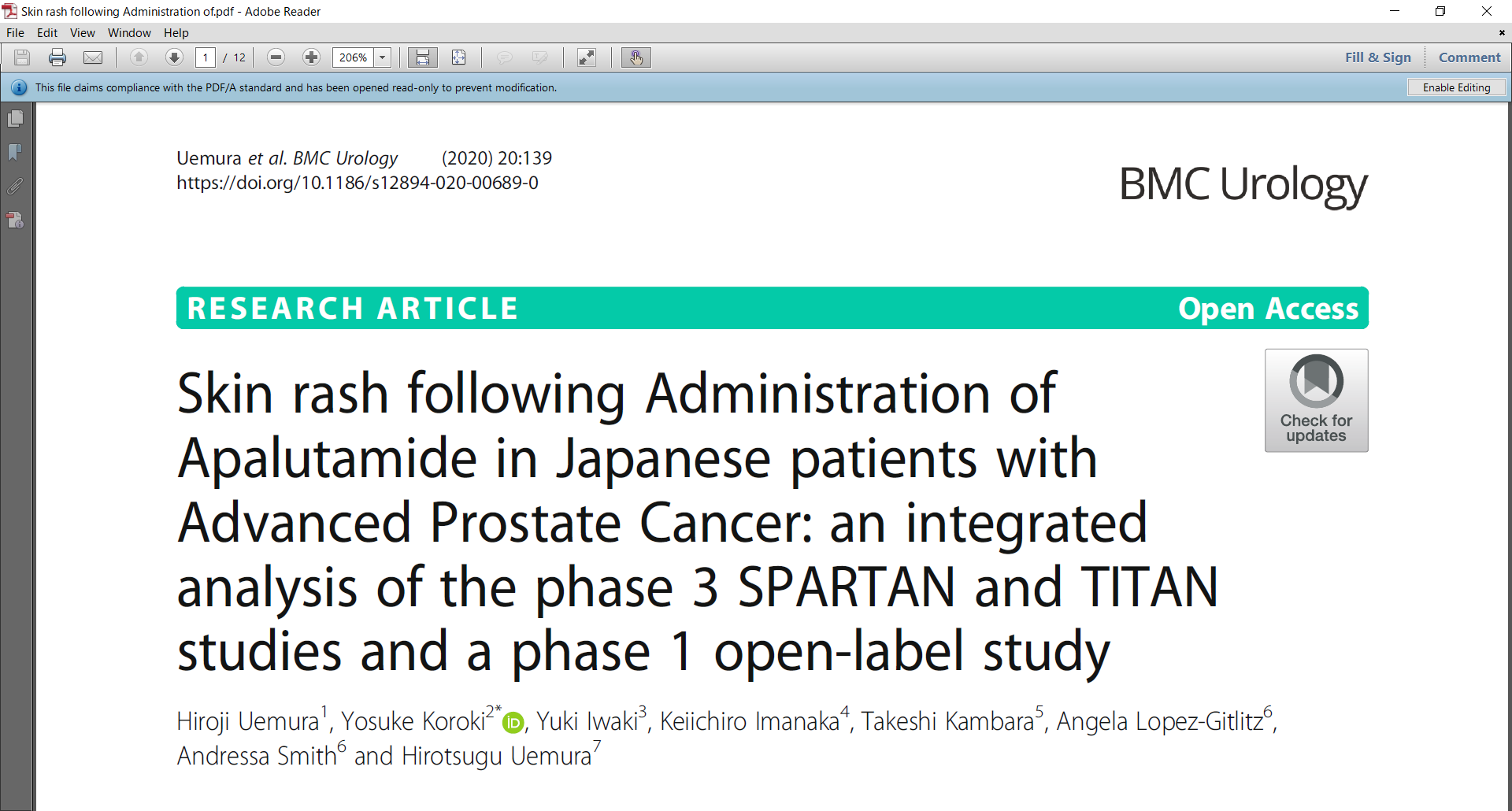 Japanese patients: Adverse events
1.0 month (IQR: 0.36–1.81)
Management of rash
types of rash in Apalutamide-treated
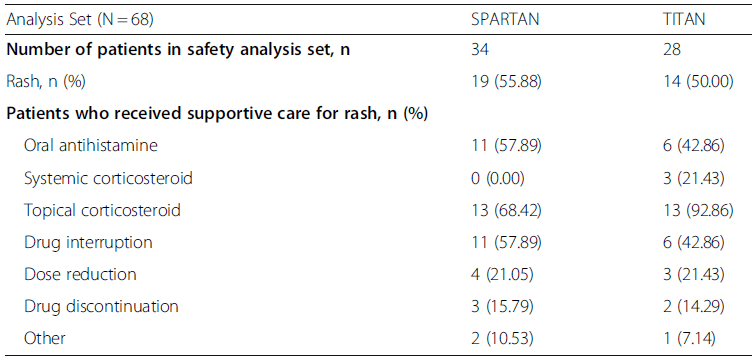 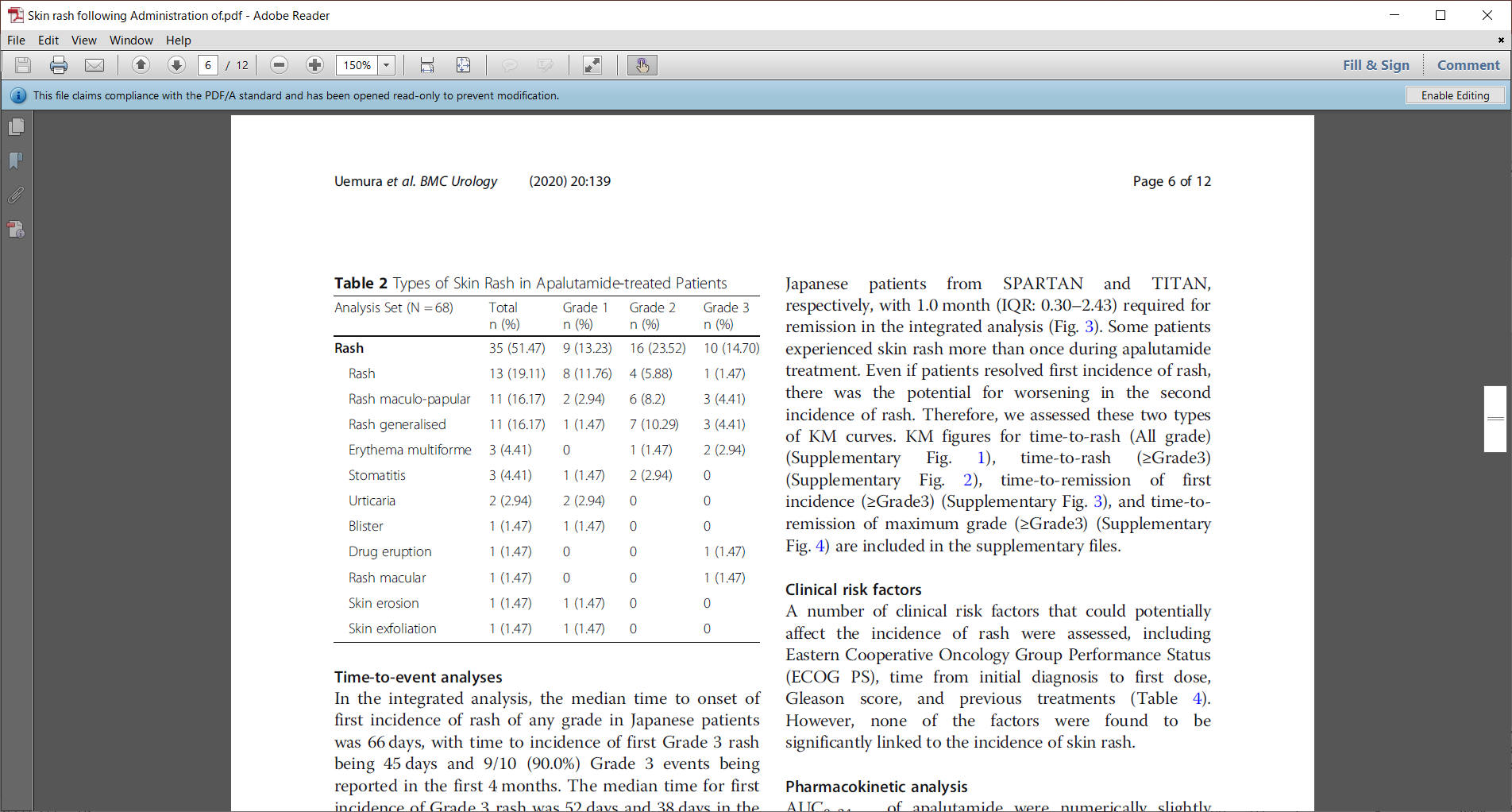 Uemura et al. BMC Urology 2020
IQR, interquartile range.
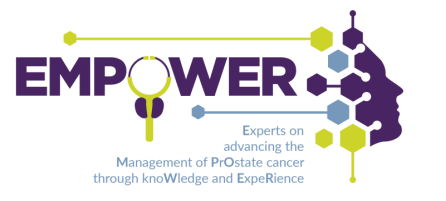 1. Uemura H, et al. BMC Urology 2020; 20:139
Relationship between incidence of rash and plasma exposure (AUC0-24) to apalutamide
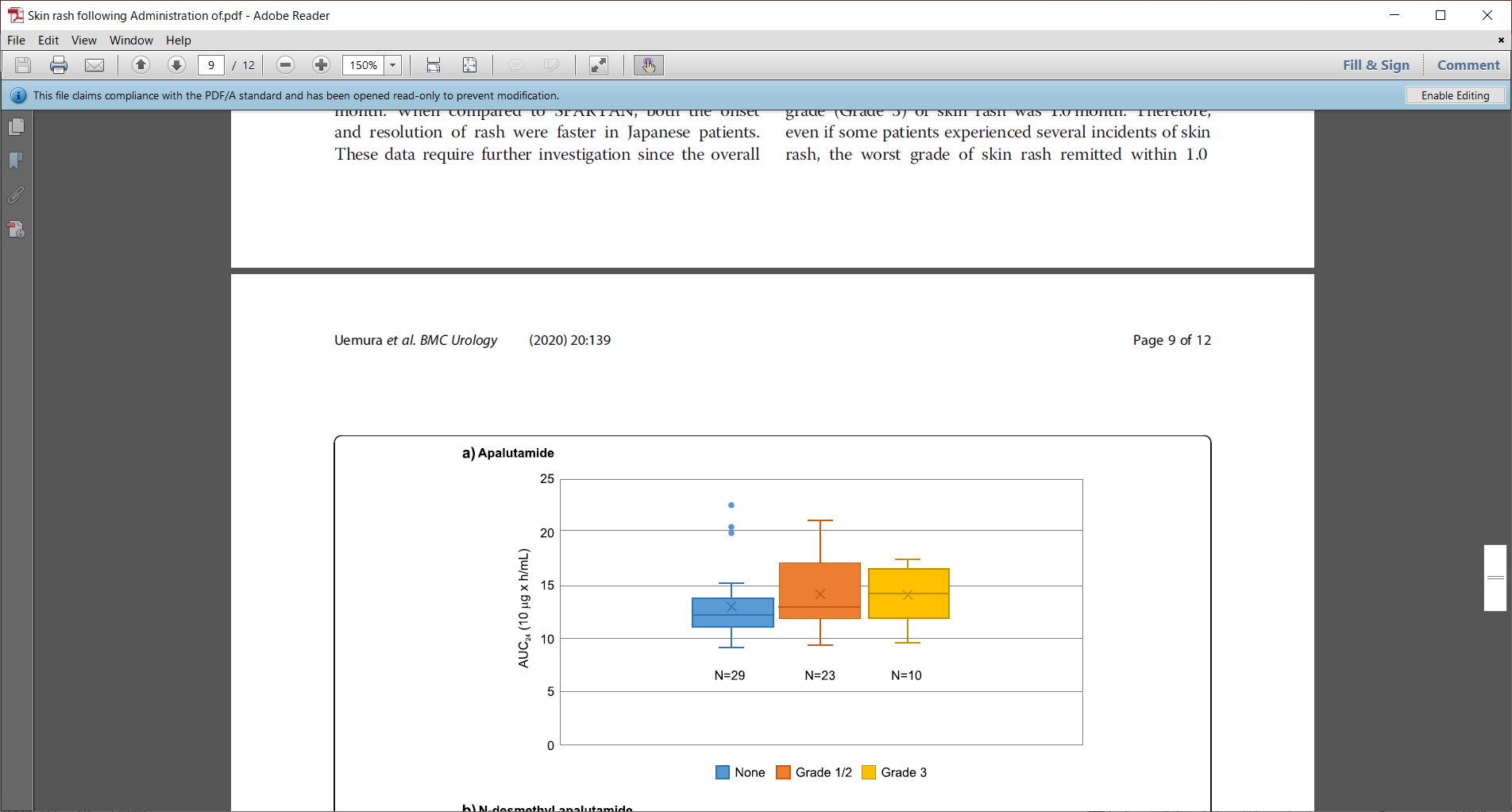 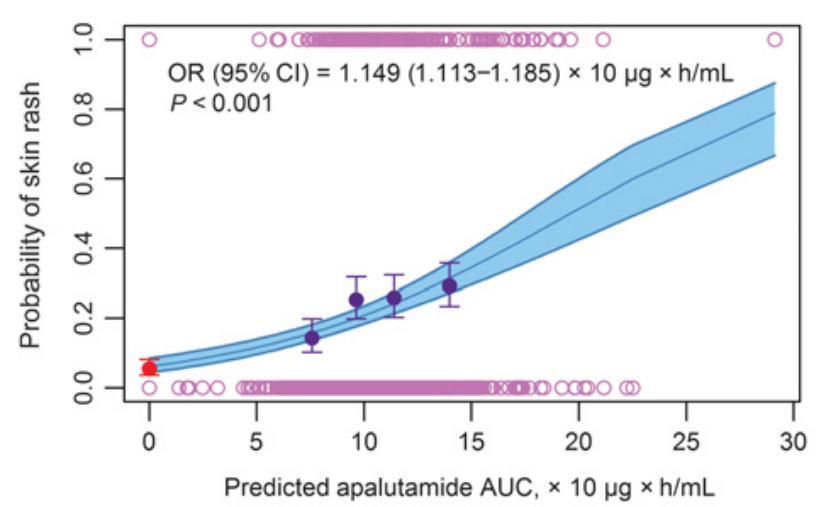 (Uemura et al. 2020)1
(Perez-Ruixo C 2021)2
AUC, area under curve; CI, confidence interval; OR, odds ratio.
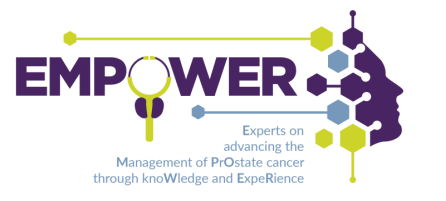 1. Uemura H, et al. BMC Urology 2020; 20:139; 2. Perez-Ruixo C, et al. Clin Cancer Res 2020; 26(17):4460-4467.
Case courtesy of Dr Kohei HASHIMOTO, Sapporo Medical University School of Medicine
CONCLUSION
The incidence of apalutamide-related skin rash was higher in Japanese patients compared to patients from the rest of the world
Clinicians should look out for skin rashes as patients often do not self report
There is a potential correlation between incidence of skin rash and plasma exposure to apalutamide
Eosinophil levels may be an important indication of whether patients will develop skin rashes

Management: 
Dose reductions/interruptions 
Treatment with oral antihistamines and topical/systemic corticosteroids led to resolution of the majority of skin rashes observed in Japanese patients within 30 days
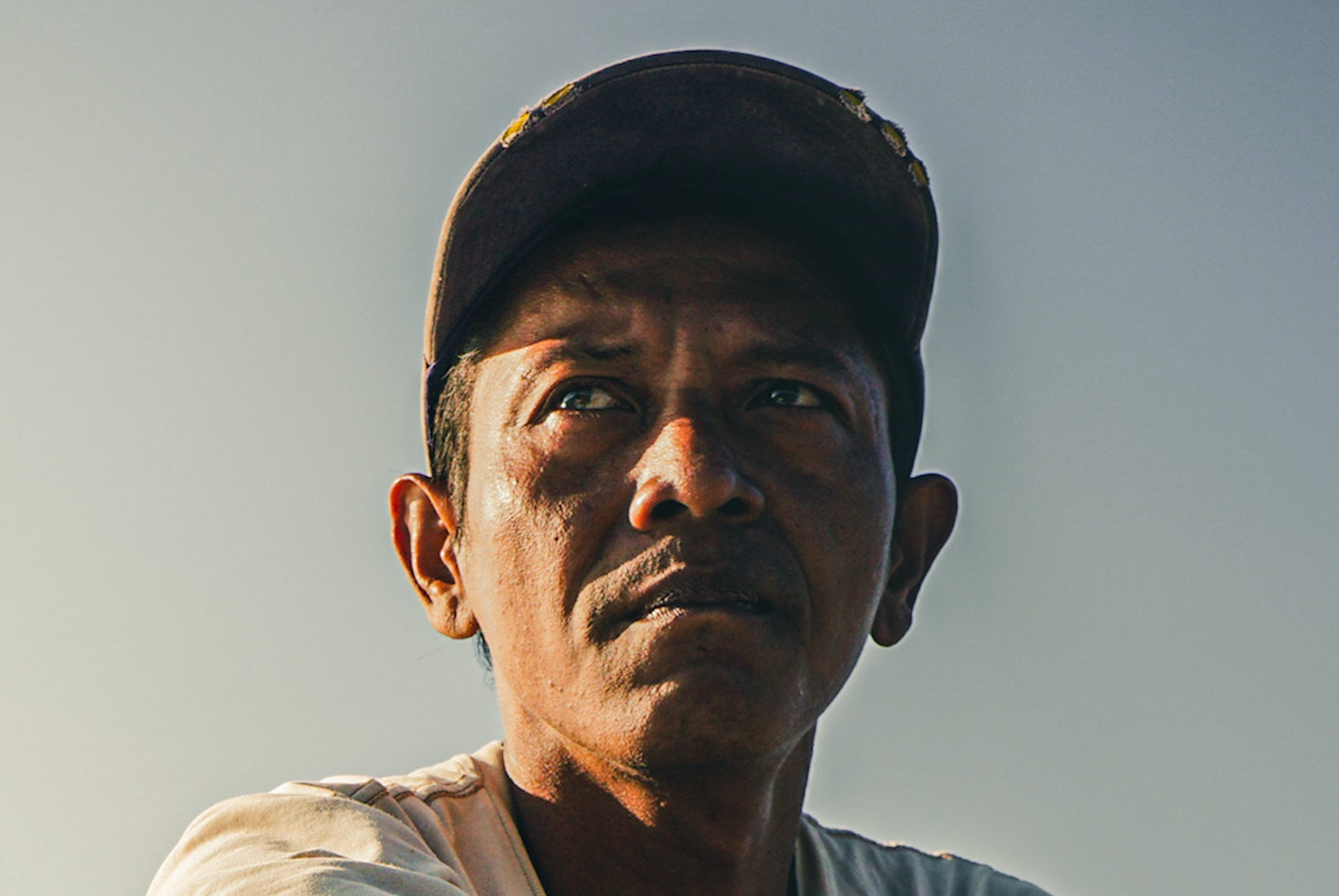 Photo by Alief Priyanto on Unsplash